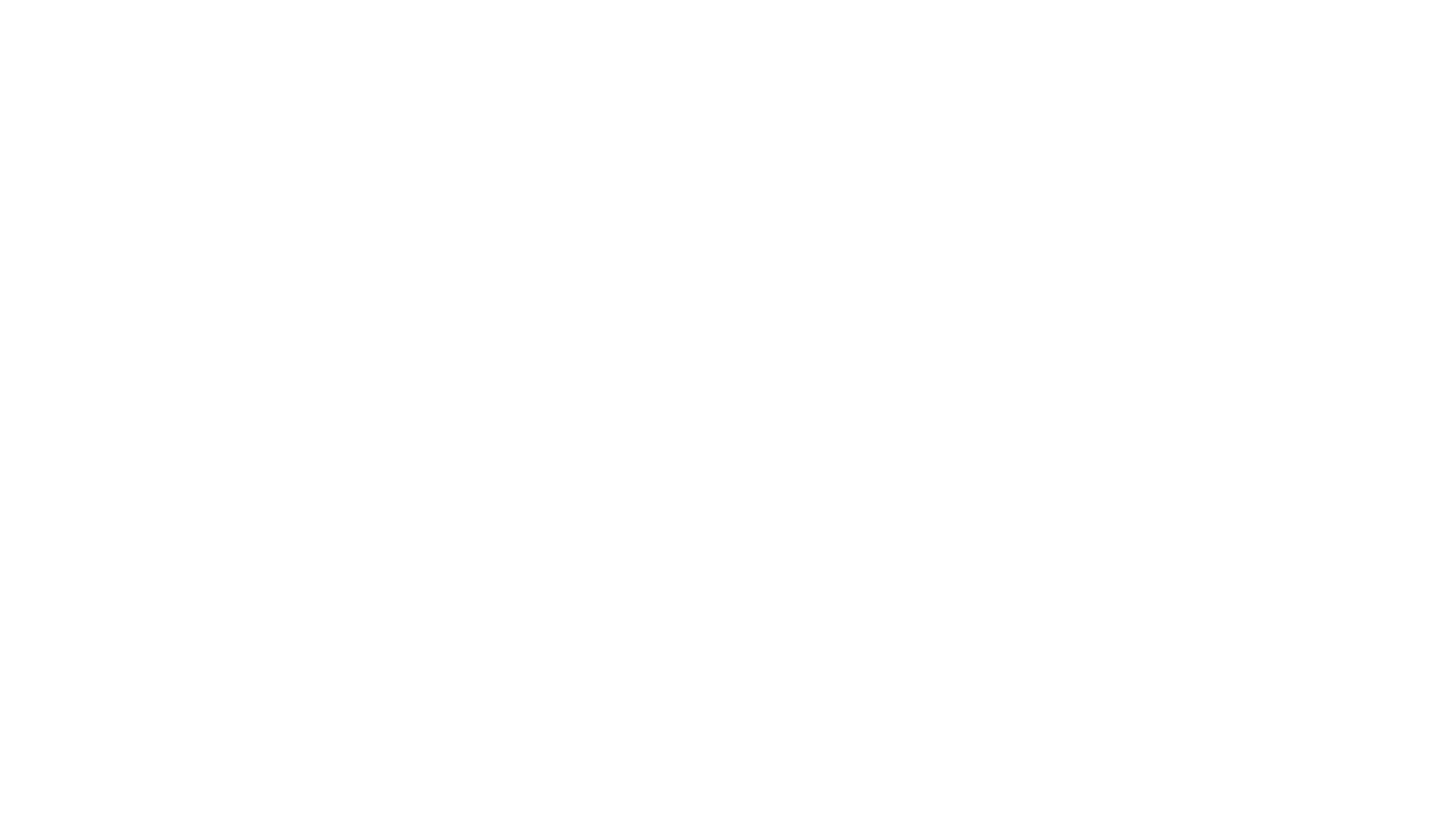 Library Innovation and pivoting during covid-19
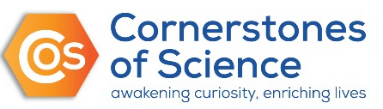 Discussion Presentation with Public Libraries
September 23, 2020
With  Sarah Post, Cornerstones of Science
Betta Stothart, Cornerstones of Science
Amy Hand, Camden Public Library, Camden, ME
Adam Pitts, Gwinnett County Public Library, Lawrenceville, GA
Webinar Housekeeping
This session is being recorded and will be available upon request and added to our cornerstonesofscience.org website
Place yourselves on mute during presentations, but unmute yourselves when you want to speak for the discussion
If you don’t want to be recorded and you have a question, use the chat function and the co-host will read your question
Agenda for the Webinar
Brief background on Cornerstones of Science

Discussion on library innovation and pivoting during COVID-19 with a focus on programming

Presentation by Amy Hand, Children’s Librarian, Camden Public Library, ME

		Discussion

Presentation by Adam Pitts, Gwinnett Public Library, Lawrenceville, GA

		Discussion

Safety with Programming at the Library

Resources
Cornerstones Of Science (CoS) Mission – TO BRING SCIENCE TO THE COMMUNITY through the public library system
Circulating Science Trunks and  science kits for projects
		Flagship program is the CoS Library Telescope program

Professional development for library staff
		Annual STEM conference for Maine Libraries, webinars, in-person trainings for NASA@ My 			Library project

Online STEM resources and content
	STEMlibraries.org
	Revupthefun.org

New initiatives during COVID-19 
		CoS Safe and Sane Star Party TM
		Revupthefun.org
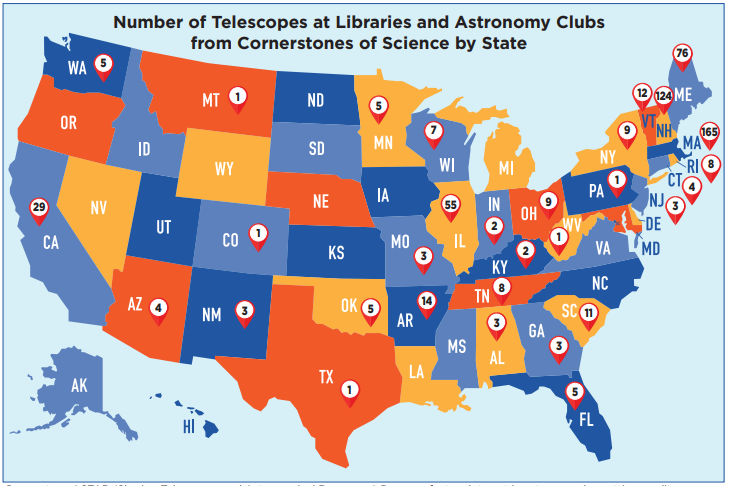 Cornerstones’ STAR (Sharing Telescopes and Astronomical Resources) Program fosters interest in astronomy by getting quality telescopes into the hands of the public. Checking out the telescope as they would a book, people can explore the wonders of the night sky at home. The STAR Program is an accessible way to make hands-on science fun and give people a greater appreciation for astronomy.
Innovation and Pivoting- at the library and with Library Programs
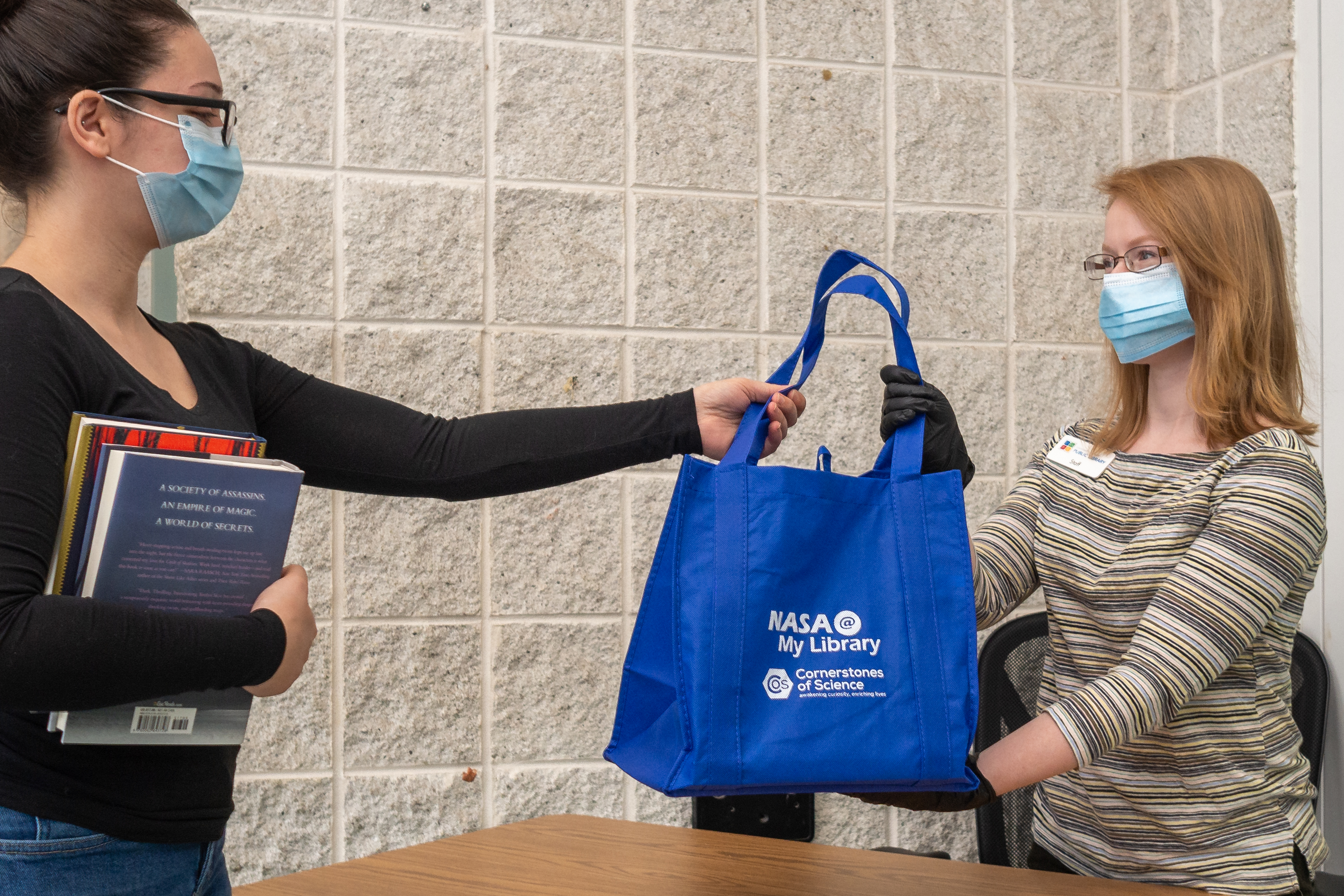 At the Library in general
Online/virtual
Curbside
Limited in-person
Other?

Programs
Take & Make bags (Grab & Go)	
Videos/FB Live
Storytime Walks
Outdoor drive-thru events
Interactive Movie Experiences
Window displays
Missions and Badging
Virtual Trivia
Escape rooms at home
Other?
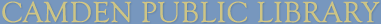 PresentationInnovating and Pivoting at Camden Public Library, Camden, MaineAmy Hand, Children’s Librarian
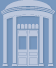 I have done almost 300 videos for kids and my families since covid.
I utilize YOUTUBE and then share that link on the library facebook and my own personal page.
I upload to Instagram as well and have found, the more hashtags I add, the more exposure my video gets.
My videos include all the things I would do at the library.  
-storytimes
-booktime for babies
-tinker (STEAM) programs
-creative art afternoons
-booktalks for middle grade readers
-Let’s…series (i.e. let’s build a snowman, a tractor, make muffins, blow bubbles, etc)
Additionally, I run several ZOOM  programs, weekly and monthly.
Summer Reading Program 6 week session.
Weekly MSBA book club
Weekly Chat with kids and families
Monthly YA Book Lovers club
Weekly art & journaling group for teens and adults
			
Wednesday, I had my first in-person, outdoor, socially distanced, masked storytime.  The 2 families who came, asked if I would do it weekly.   I have since added 3 more familes to my list.  We’ll do as long as the weather holds.
-they brought a blanket
-under 2 had to wear a mask along with parents
- I read a BIG book
- we sang songs together
- this week, I tried a simple craft project with circles and strips.
Questions/Discussion
PresentationInnovating and Pivoting at Gwinnett County Library, Lawrenceville, GeorgiaAdam Pitts, Branch Manager
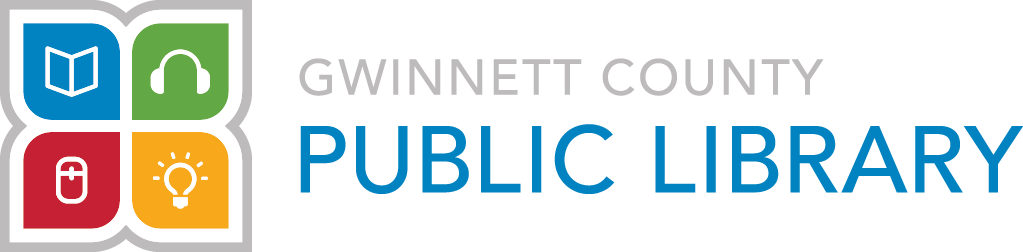 What do Customers Want?
Culinary programs (“Tea Around the World” series, baking, special diets)
Self-reliance programs (“Homestead How-To,” “Cleaning Hacks for the Modern Cinderella,” repairs, canning, DIY)
Cultural programs (“Vietnamese Language & Culture Class,” “Head Wraps with Nneka.”)
What do Customers Want? (cont)
History (“The History & Leadership of African American Voting Rights,” “100 Years of Women Voting”)
STEM (“World Ocean Awareness Month,” “Pirate STEAM,” NASA @ My Library)
Challenges
Avoiding overlap among our 15 branches.
Filming & editing learning curve.
Feedback loop & future planning.
Marketing
Questions/Discussion"How to do programming in a Covid 19 world when the local community is overdosed on online programs.""What kind of programs will people come to online?"
Safety During Covide-19
Quarantining items-  REopening Archives, Libraries, and Museums (REALM) Project
Sanitizing items and making sanitation plans
		UV Light, bleach water solution, other?
Distancing for passive programming 
Masks , distancing, limited numbers of people for active in-person programs
Online safety – webinar bombers, FB Live comments, other?
Resources
Islandportpress.com
Revupthefun.org
Stemlibraries.org
Starnetlibraries.org
Pacificsciencecenter.org
FB groups- Programming Librarian Interest Group (ALA), others?
FB Live – STEM in 30 with the Smithsonian Institute (history and STEM combined)
 REopening Archives, Libraries, and Museums (REALM) Project
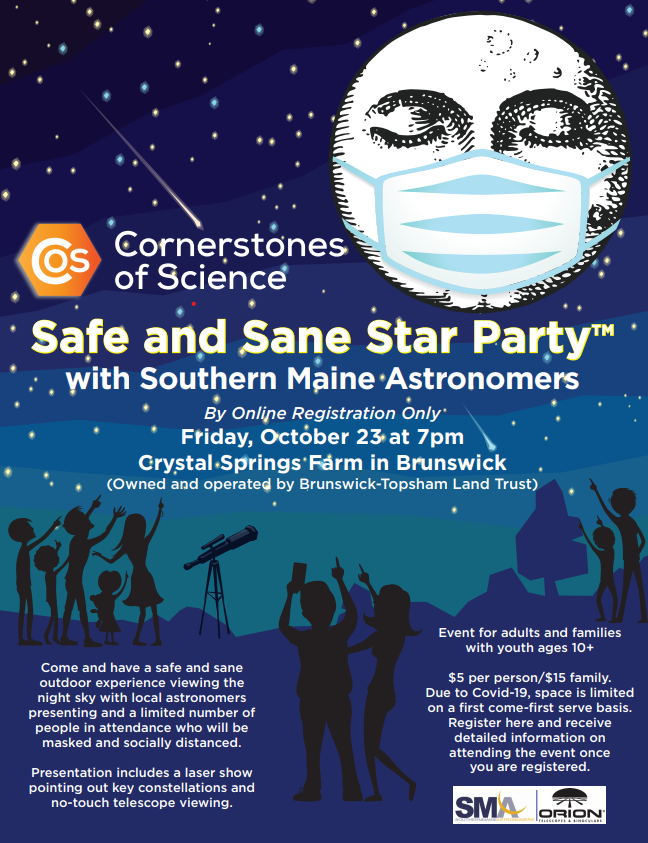 Join us for the next webinar on Wed. Oct. 21 at 2 p.m. to discuss Outdoor Library Programming
THANK YOU